Introduction to Accounts Receivables
Quaestor
Account Receivable
Accounts Receivable are monies invoices by the chapter that are not yet paid.
Friendship and Finances
One of the hardest tasks in Sigma Chi is holding your brothers accountable to their financial Obligations
3
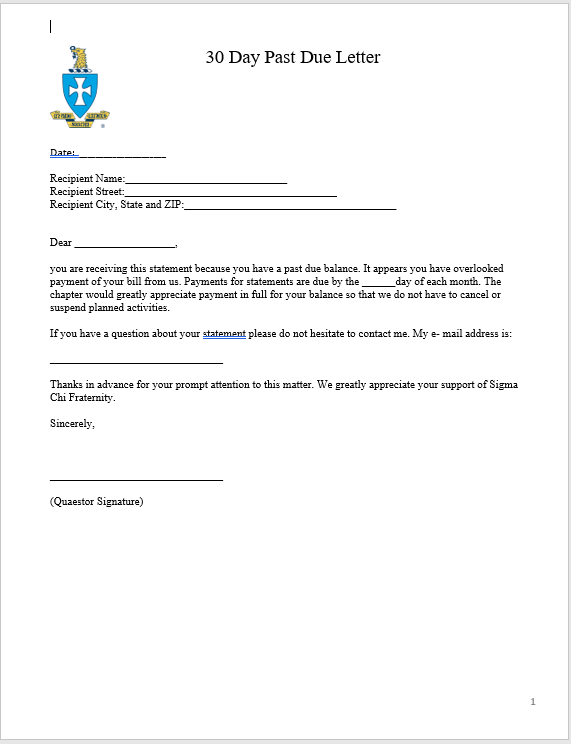 Your Resources
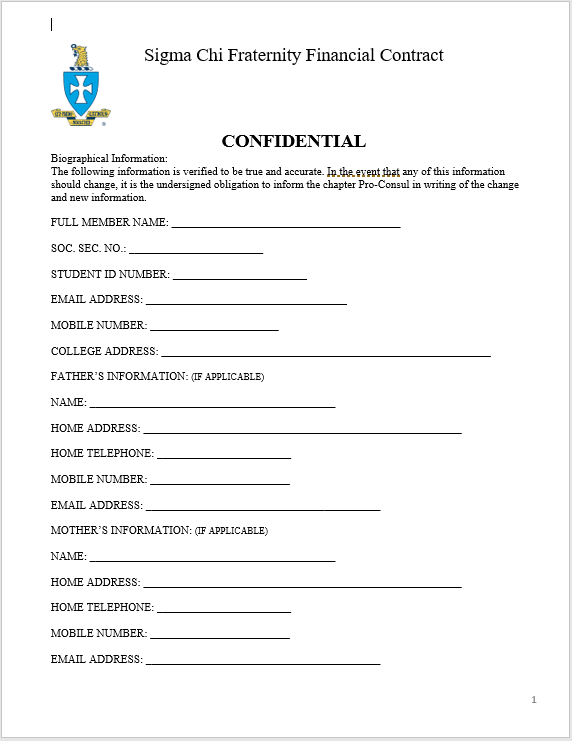 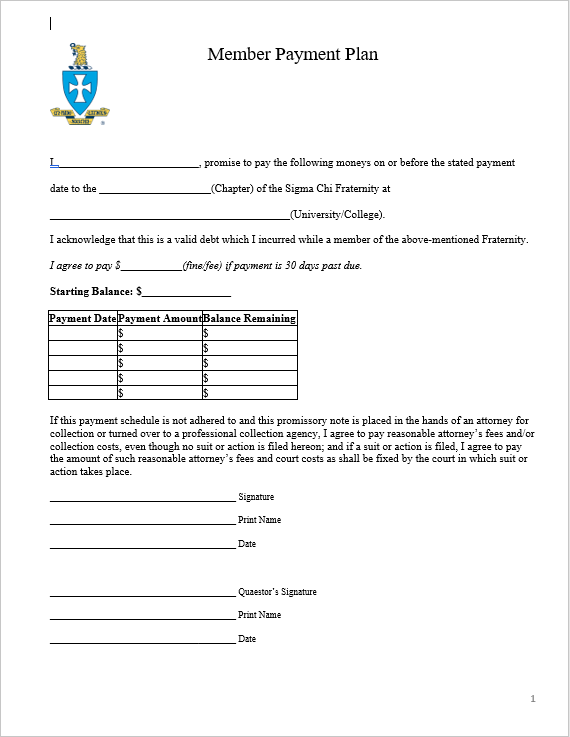 Financial Contracts

Regular Statements

30/60/90 Day Letters
Payment Plans

Financial Committee

Collections Services
4
You are NOT alone!
Financial Committee

Chapter Advisor

Housing Corporation
Executive Committee
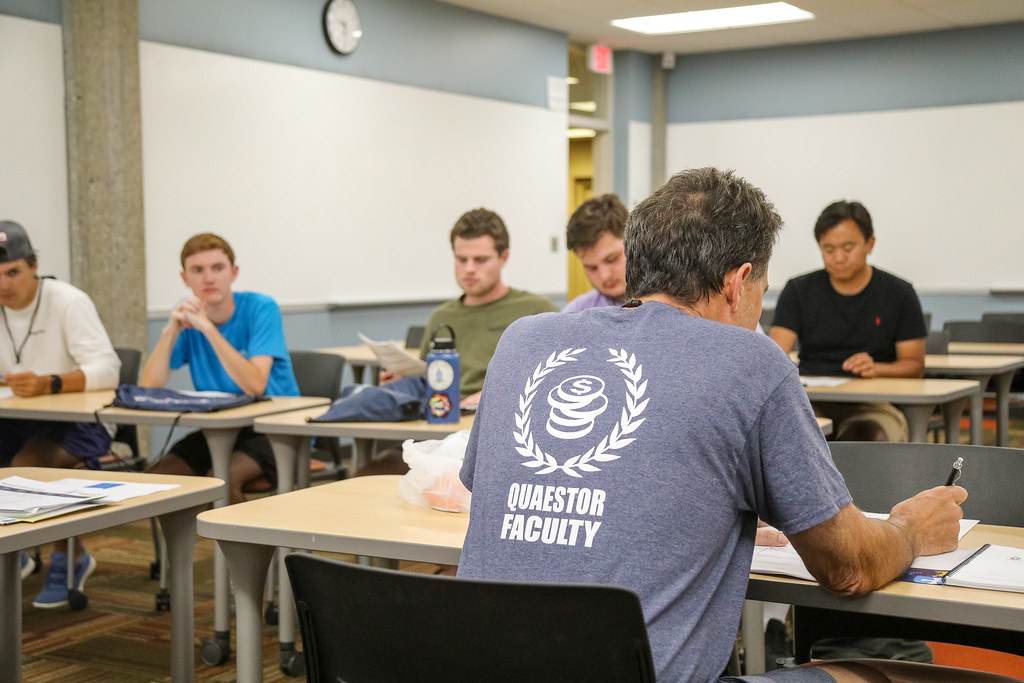 Remember…Be courteous in your efforts while maintaining Accountability.
5
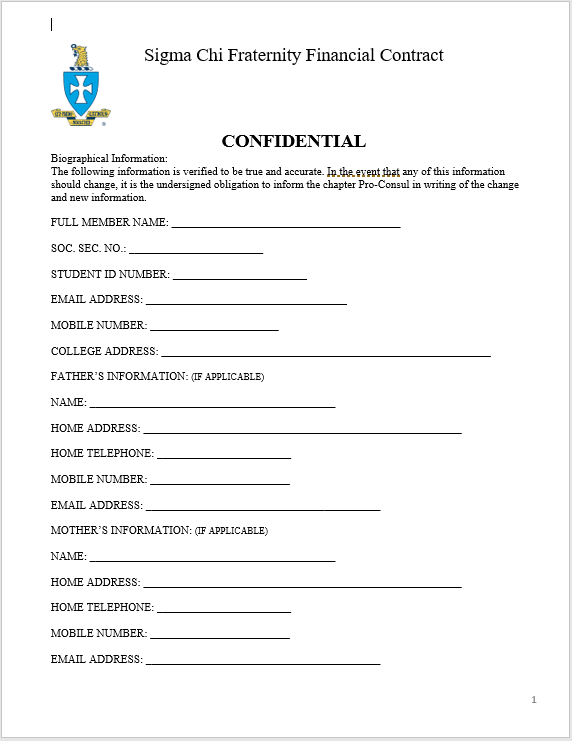 Accounts Receivable Process
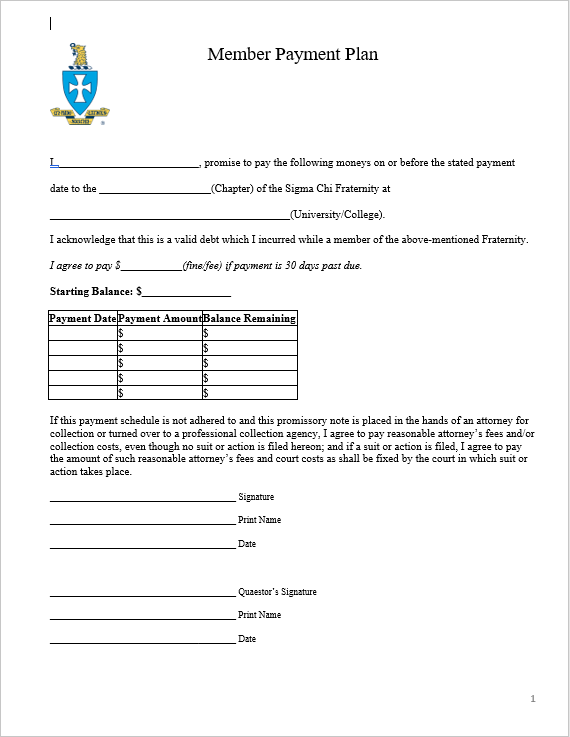 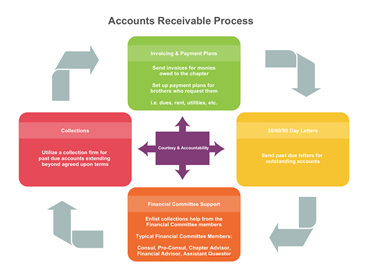 Signatures are Critical!
6
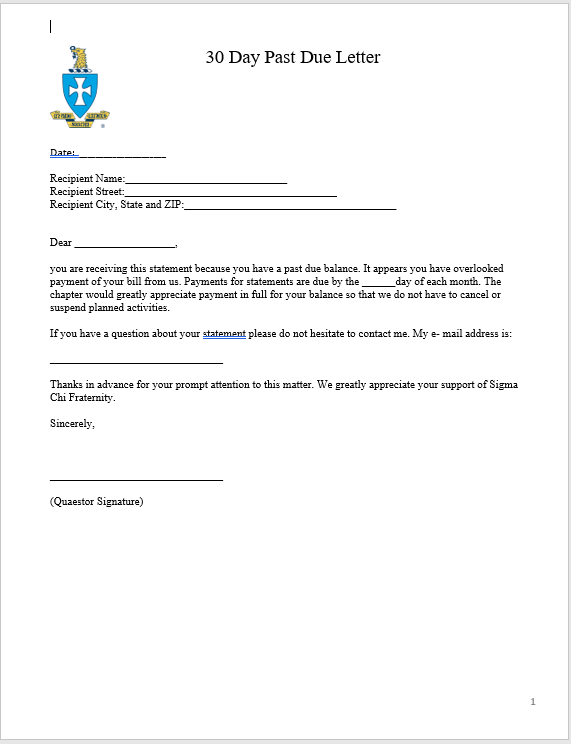 Past Due Letters
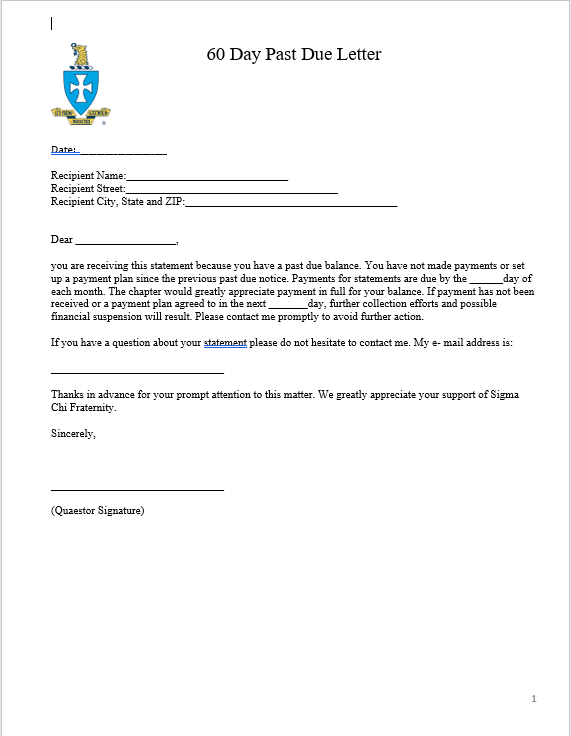 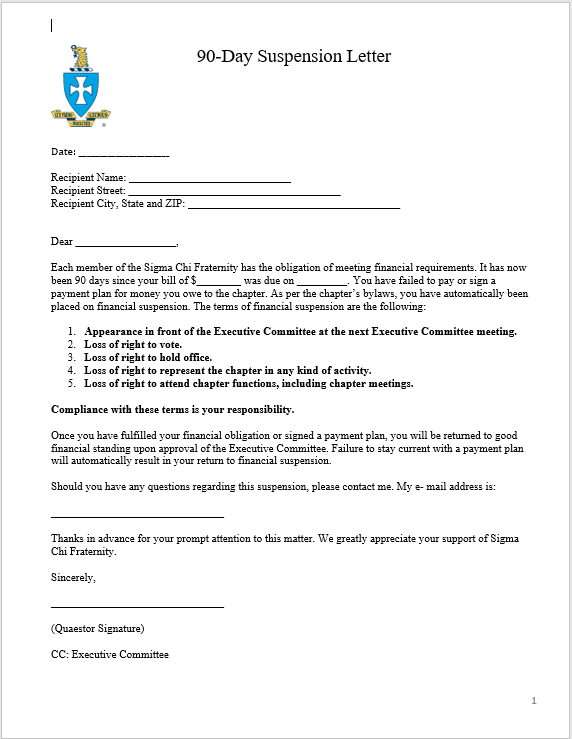 7
Financial Committee and Alumni Support
Financial Committee
Quaestor
Assistant Quaestor
Financial Committee Members
Chapter Advisor
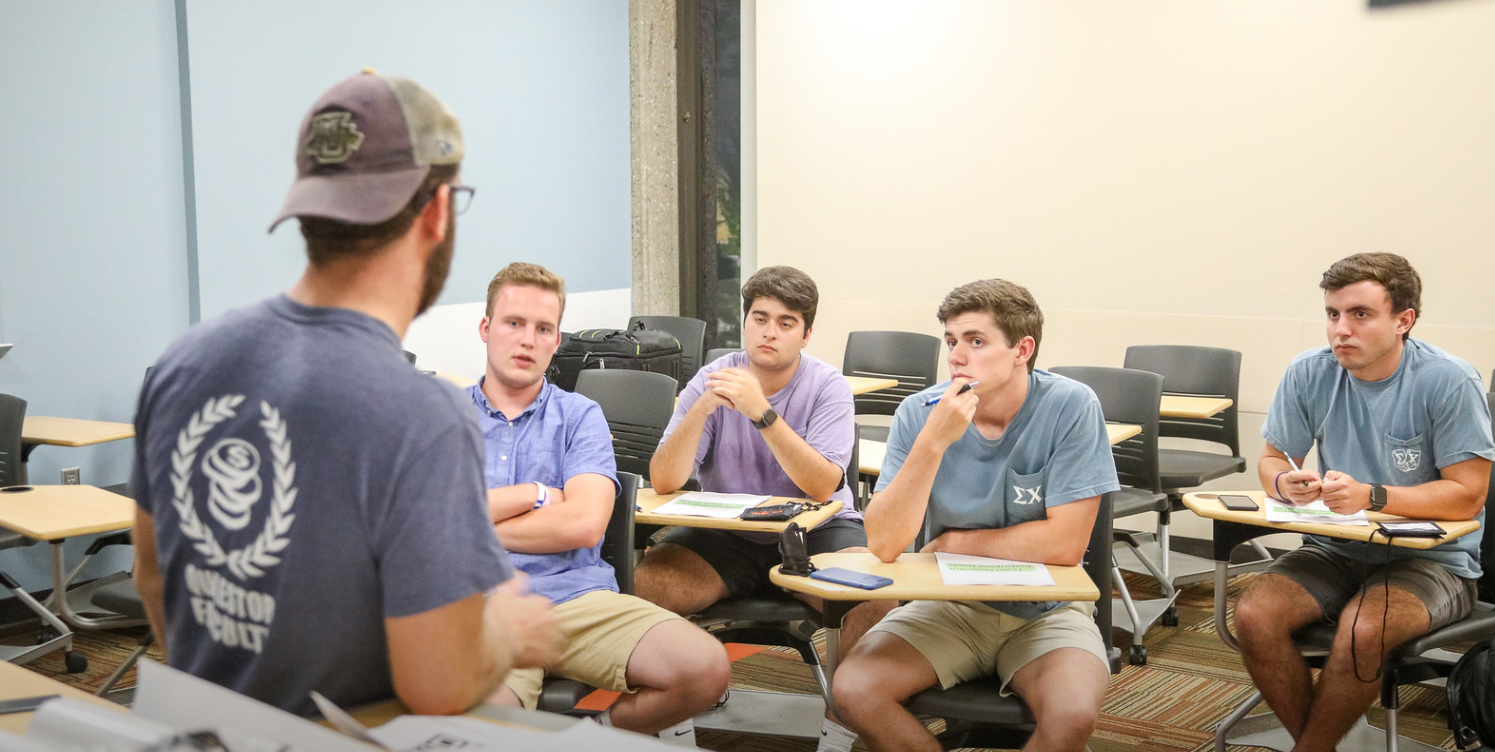 Don’t forget to utilize support from your Executive Committee!
8
Collections
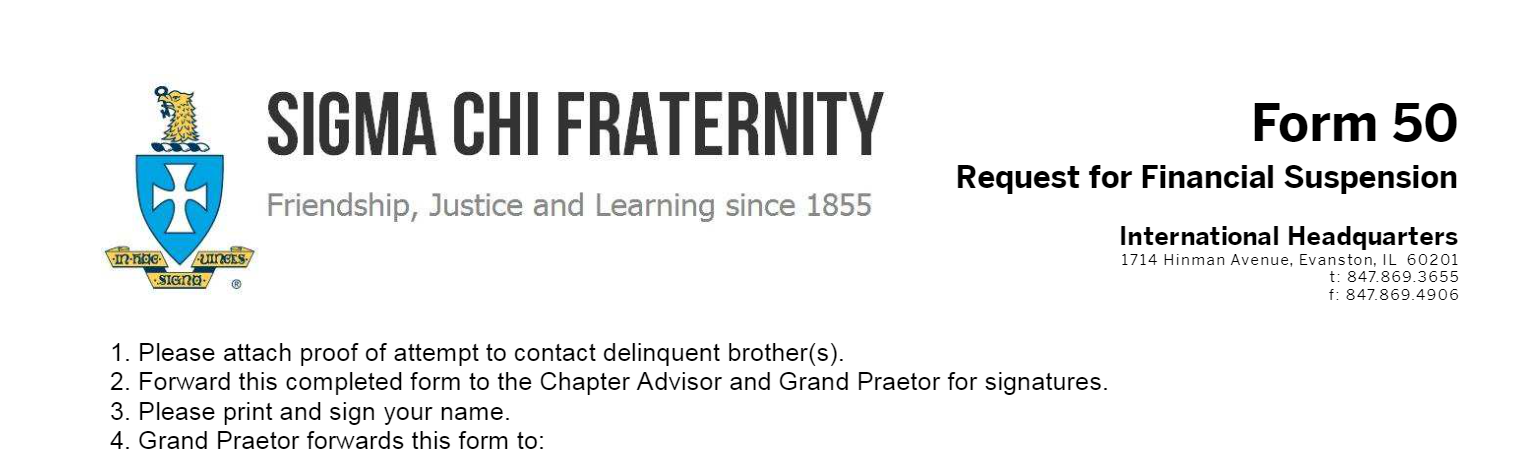 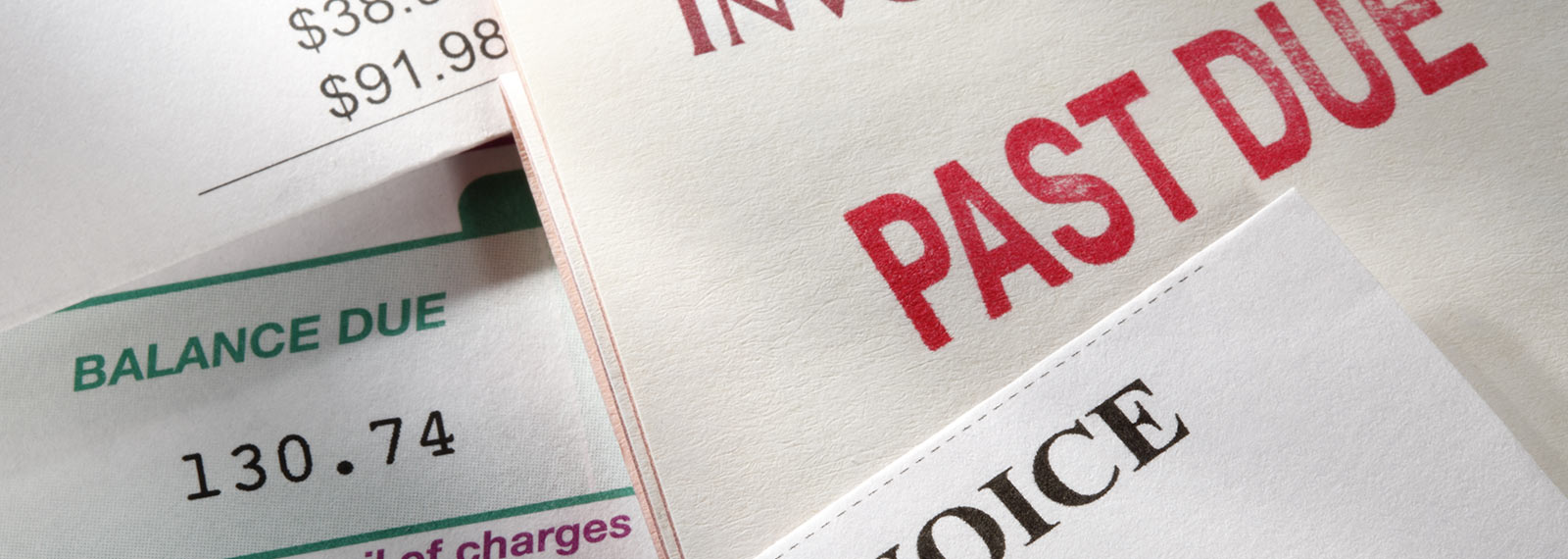 Delinquent Accounts should not be ignored!
9
3rd Party Collections Services
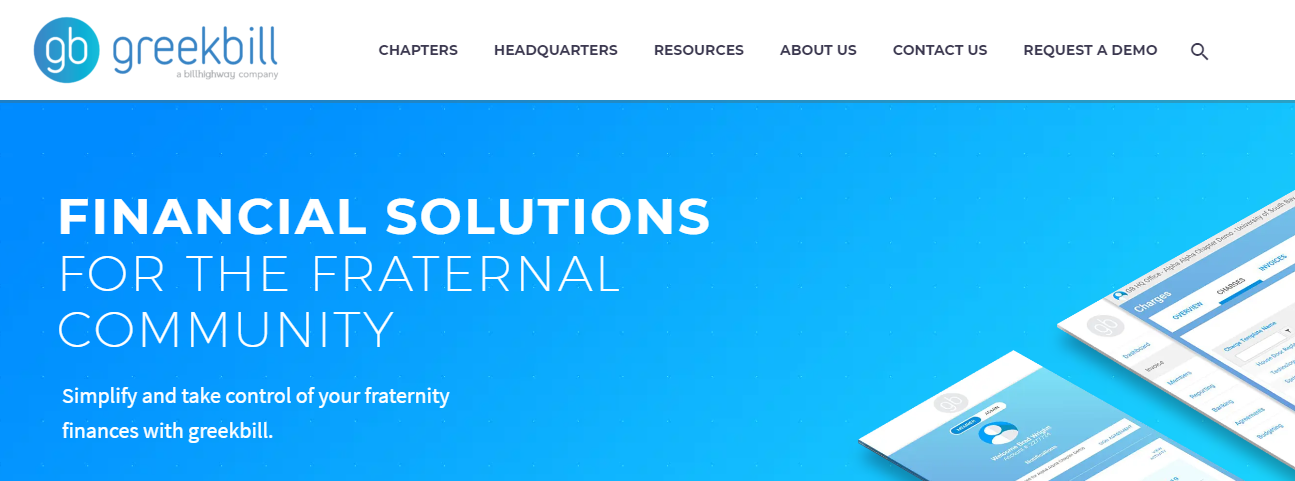 10
Thank you!!!
Quaestor